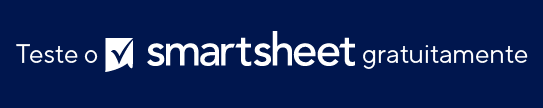 MODELO DE PLANO DE CONTAS SIMPLES
APRESENTAÇÃO DO EXEMPLO DE MODELO DE PLANO DE CONTAS SIMPLES
META
EXEMPLO DE MODELO DE PLANO DE CONTAS SIMPLES
EQUIPE DE PLANO DE CONTAS
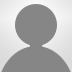 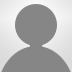 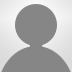 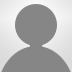 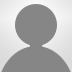 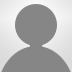 NOME
––––––––––––––––––––
Cargo
NOME
––––––––––––––––––––
Cargo
NOME
––––––––––––––––––––
Cargo
NOME
––––––––––––––––––––
Cargo
NOME
––––––––––––––––––––
Cargo
NOME
––––––––––––––––––––
Cargo
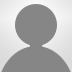 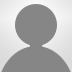 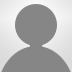 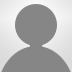 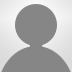 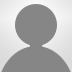 NOME
––––––––––––––––––––
Cargo
NOME
––––––––––––––––––––
Cargo
NOME
––––––––––––––––––––
Cargo
NOME
––––––––––––––––––––
Cargo
NOME
––––––––––––––––––––
Cargo
NOME
––––––––––––––––––––
Cargo
EQUIPE DE PLANO DE CONTAS
PLANO DE AÇÃO PARA CONTA DE PROJETOS
PLANO DE AÇÃO PARA CONTA DE PROJETOS